Главнейшие отряды насекомыхотряд Двукрылые
Фохтина А.А. – учитель биологии
ГБОУ гимназия №1576 СПш213
Отряд Двукрылые
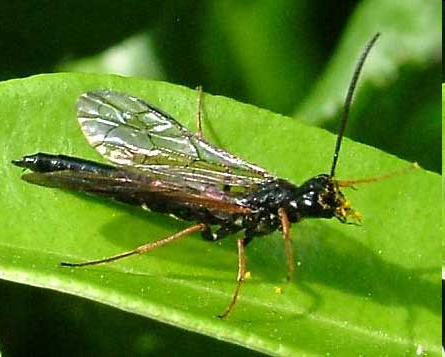 Особенности:
Мухи, комары
Имеют одну пару перепончатых крыльев
Задние крылья преобразованы в колбовидные органы жужальца
Есть бескрылые насекомые
На ногах коготки или присоски
Ротовой аппарат лижущего или колюще-сосущего типа
Кровососущие:   Слепень
Самка слепня способна за одно кровососание принять до 200 мг крови
Переносят возбудителей сибирской язвы, туляремии, полиомиелита и других тяжелых заболеваний, а также передают некоторые болезни, вызываемые нематодами.
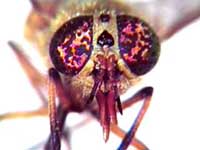 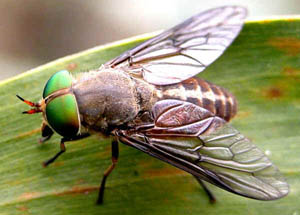 Кровососки
Кровососки имеют сильно уплощенное сверху вниз тело, лапки ног с длинными зубчатыми коготками, жесткие, плотно прижатые к телу крылья.
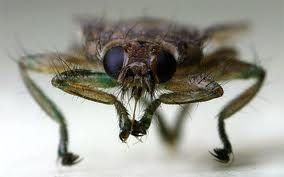 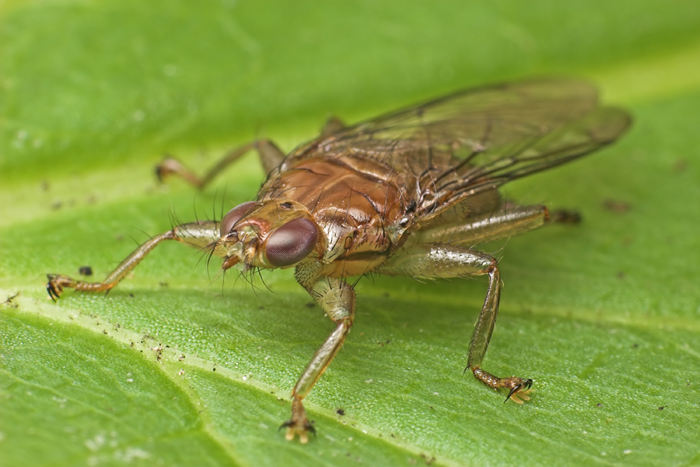 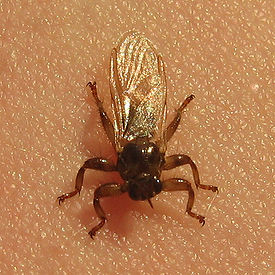 Комары
Самцы, роящиеся вечерами над тропинками, никому вреда не приносят, а питаются исключительно нектаром цветов. 
Самки же в свою очередь кровь сосут из-за потребности в белках, необходимых для развития яиц.
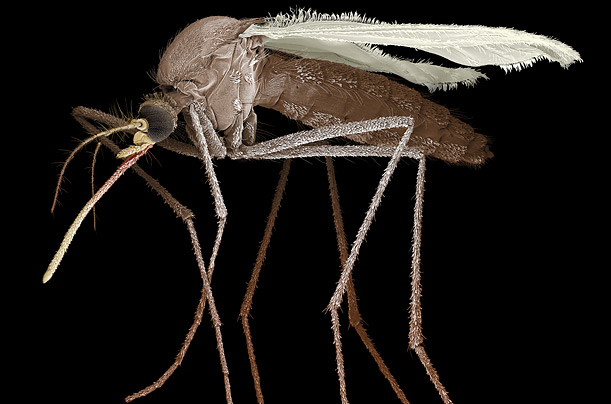 Развитие комара с полным превращением
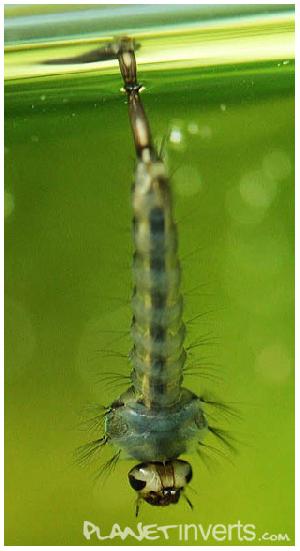 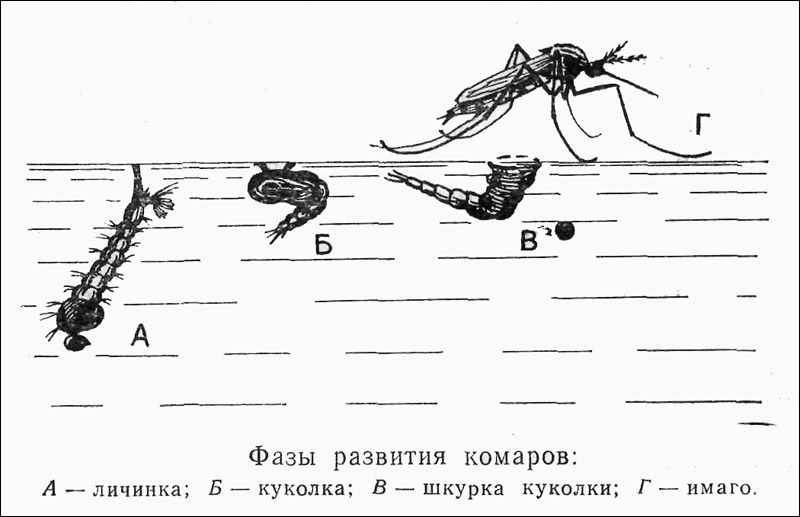 Посадка немалярийного и малярийного комаров
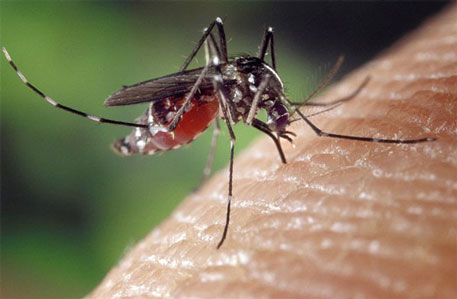 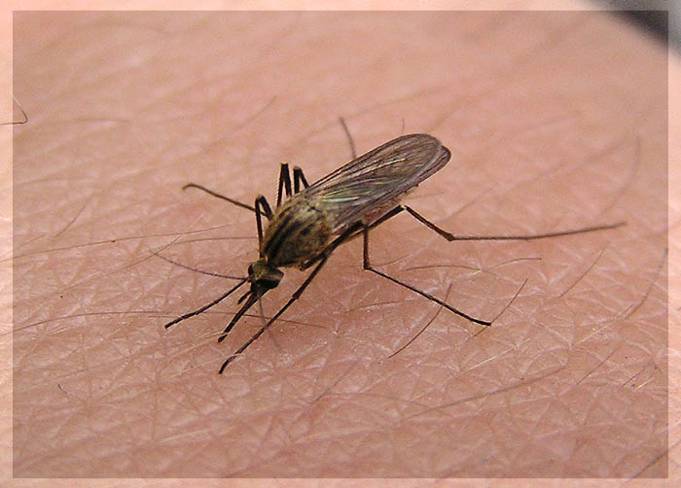 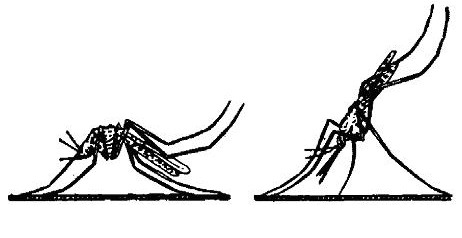 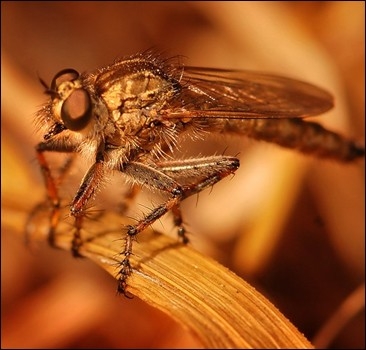 Мошки
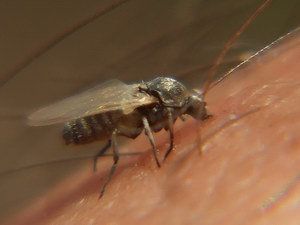 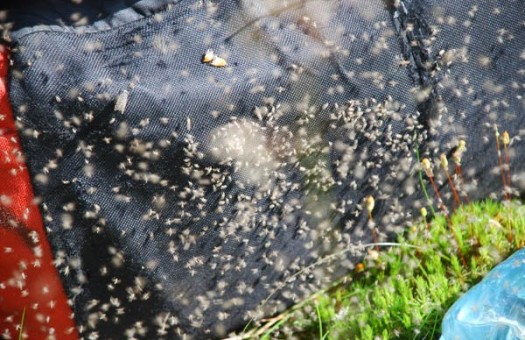 Москиты
Москиты переносчики болезней, таких как энцефалит Западного Нила и тропическая лихорадка.
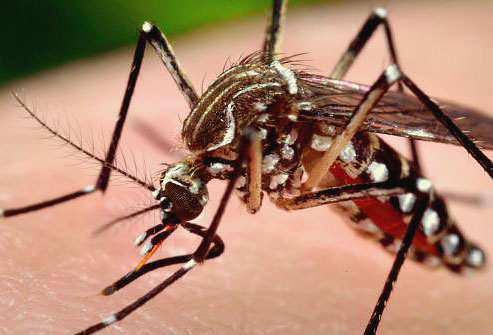 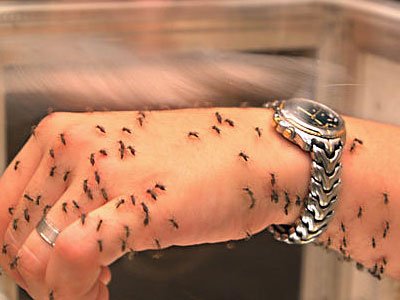 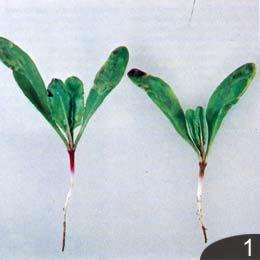 Вредители растений:Минирующие мухи
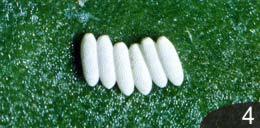 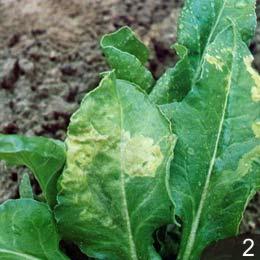 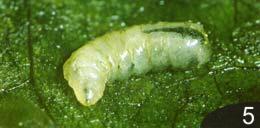 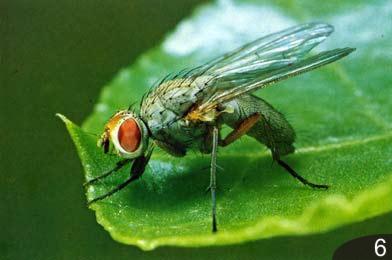 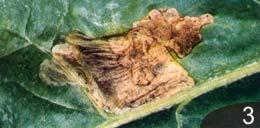 Санитары: Навозная муха
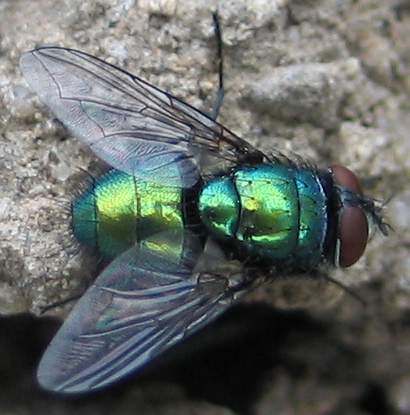 Комнатная муха
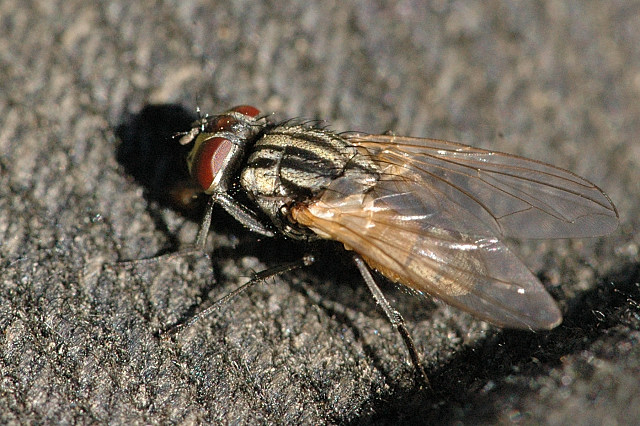 Падальная муха
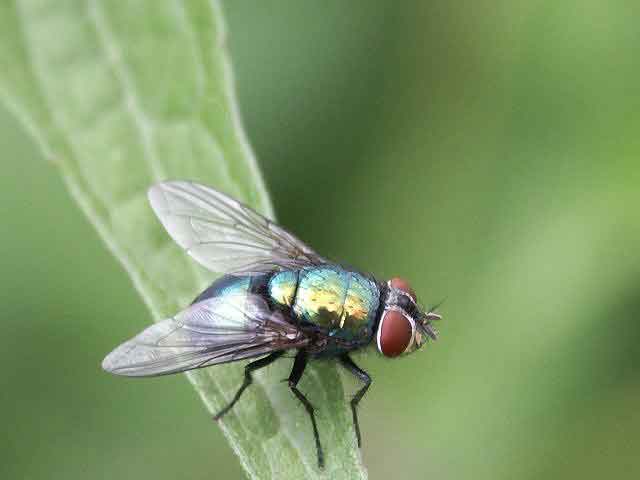 Мясная муха
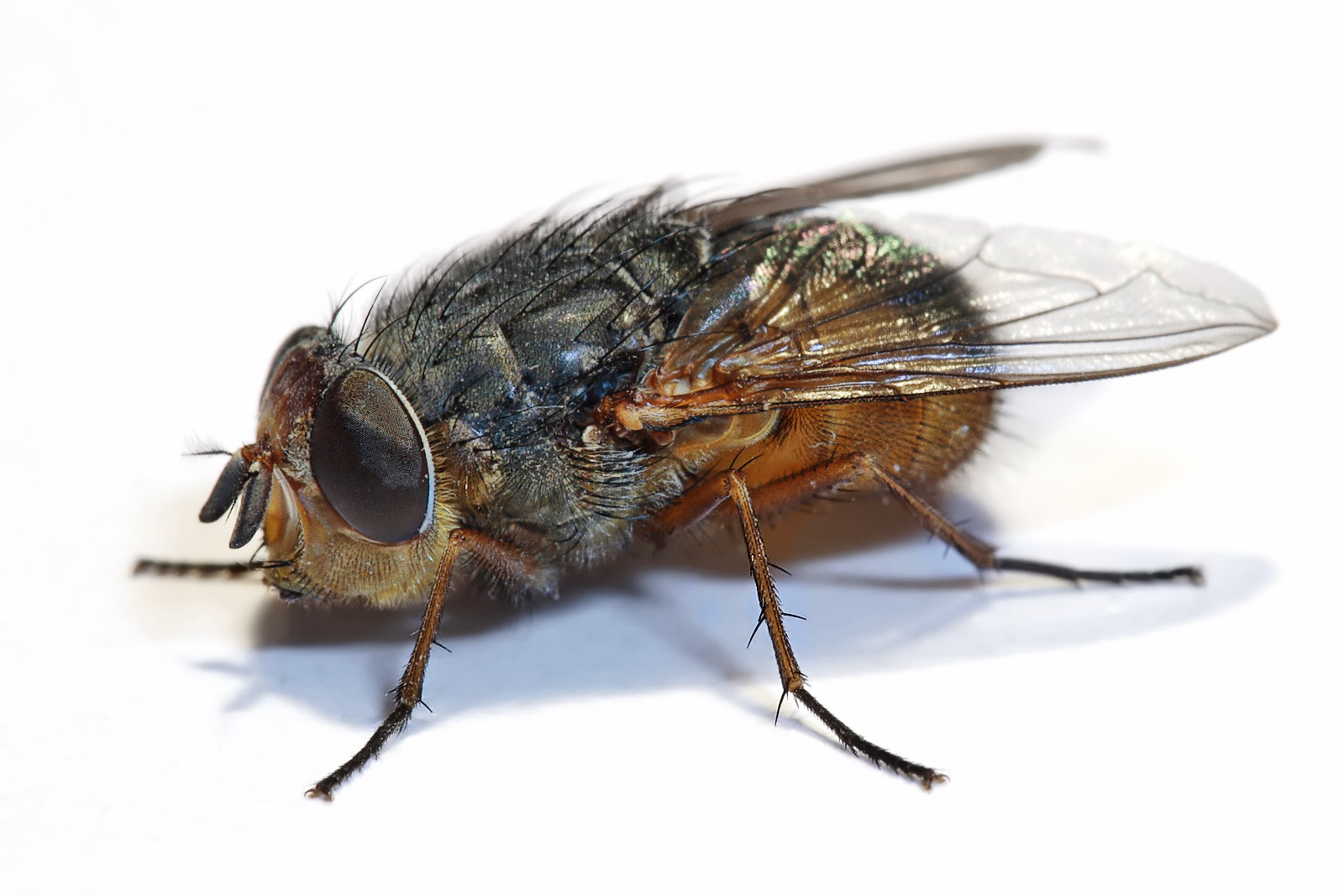